大阪府配偶者等からの暴力の防止及び被害者の保護等に関する基本計画（2022ー2026）の概要
改定のポイント
計画の策定にあたって
計画の目標
・DVと密接に関係する児童虐待（面前DV等）の社会問題化や、令和元年のDV防止法の一部改正（児童相談所と
　の連携強化等）を踏まえ、　基本方針５「子どもの安全・安心の確保と支援体制の充実」を新たに柱立て
・DVの未然防止に向け、若年層への啓発の視点を強化
・DV加害者対応を巡る国の動向や改正DV防止法附則（加害者更生のための指導及び支援のあり方に関する
　検討規定）を踏まえ、施策体系に「加害者対応に向けた取組」を新設
・DVを防止するとともに、暴力の被害者が適切な保　
　護や支援を受け、自立し安心して暮らすことのできる　
　社会の実現
・計画に基づく諸施策の推進を通じて、人権尊重に
　対する意識が浸透した男女共同参画社会の実現
計画の位置づけ
DV防止法第2条の3第1項に基づく基本計画

計画の期間
2022年から2026年までの5年間
下線：前計画からの変更箇所
数値目標
国の動き
取組内容
令和元年DV防止法一部改正
・児童虐待防止対策及び配偶者からの暴力の被害者の保護対策の強　
　化を図るため、児童虐待と密接な関連があるとされるDVの被害者の
　適切な保護が行われるよう、相互に連携・協力すべき関係機関として
　児童相談所が法文上明確化
・関係機関の連携による保護の対象として被害者の同伴家族が含まれ
  ることが明確化
同法附則における検討規定（令和４年６月を目途）
・ＤＶ加害者の地域社会における更生のための指導等の在り方
新
新
DVをめぐる現状と課題
●精神的暴力や社会的暴力に対する暴力認識が希薄

　精神的暴力：女性60.0％　男性51.0％
  社会的暴力：女性69.2％　男性56.8％
新
（令和元年度:府民意識調査）
●DV被害が相談につながりにくい
　
 DV被害をどこ（だれ）にも相談しなかった人の割合 ：42.7％　（女性37.4%、男性53.0%）
新
（令和元年度:府民意識調査）
●DVの相談件数は増加傾向で推移
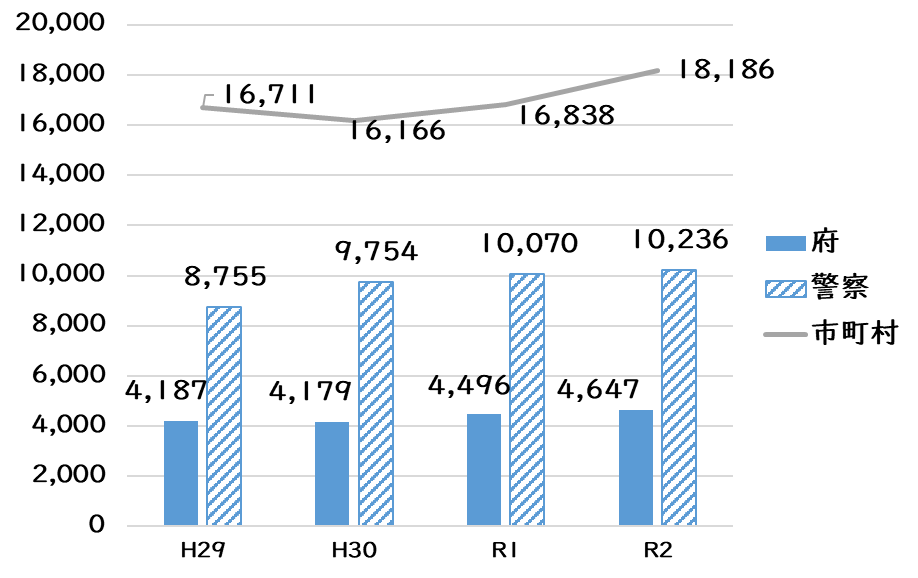 推進体制・役割分担
●府の役割
・専門的知識の提供や技術的助言、必要な　
　情報提供により、市町村における被害者支
　援の取組を支援
・関係機関、民間団体とのネットワーク
 の形成による、府内全体の施策推進体
  制の強化
・府配偶者暴力相談支援センター：
　DV被害者への各種の支援の実施
・女性相談センター：一時保護の適切な
  実施、相談から自立に向けた支援
　までの一貫した対応、配偶者暴力相談支 
   援センターの中核機関として、市町村支援
   の実施

●市町村の役割
・身近な相談の実施
・緊急時における安全の確保
・関係機関との連絡調整等を通じた、
　継続的な自立支援の実施
（件）
●多様なDV被害者への配慮の必要性
　
  R2年度一時保護262件のうち、
　外国籍3.4%、障がい者手帳保持22.5％ 、60歳以上8.0％
（令和2年度:府女性相談センター調べ）
●DV被害を受けながらも相手と別れない理由
　　として「経済的な不安」を挙げる女性が5割以上
　
 DV被害を受けながらも相手と別れなかった理由:
　「経済的な不安があったから」：女性　52.5%　　男性　5.8%
（令和2年度:内閣府調査）
●一時保護する被害者の半数以上が子ども等を同伴

　R2年度一時保護262件のうち、135 件が、 子ども等を同伴
（令和2年度:府女性相談センター調べ）
●児童虐待の中でも面前DVを含む心理的虐待件数が顕著な伸び

心理的虐待対応件数：H29：6,238件⇒R2:9,833件（約1.6倍）
（府子ども家庭センター相談対応件数）